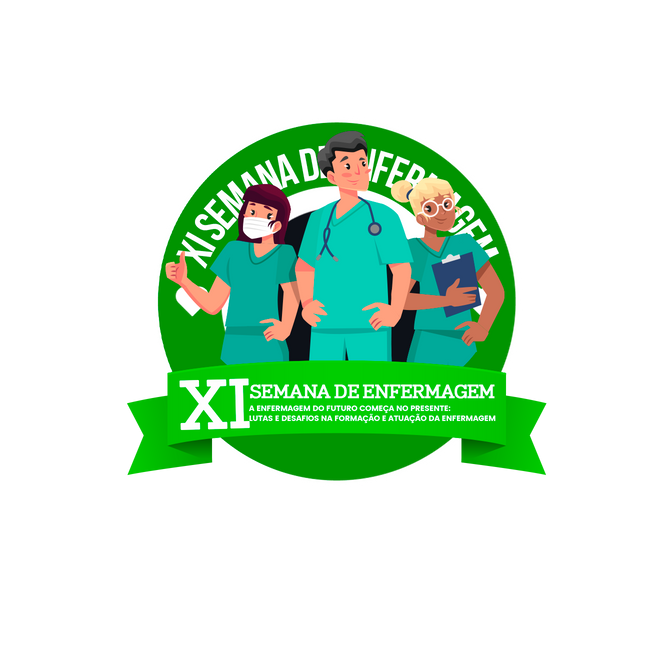 XI SEMANA DE ENFERMAGEM 
UNIVERSIDADE ESTADUAL DO MARANHÃO
 CAMPUS COLINAS
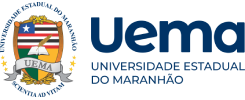 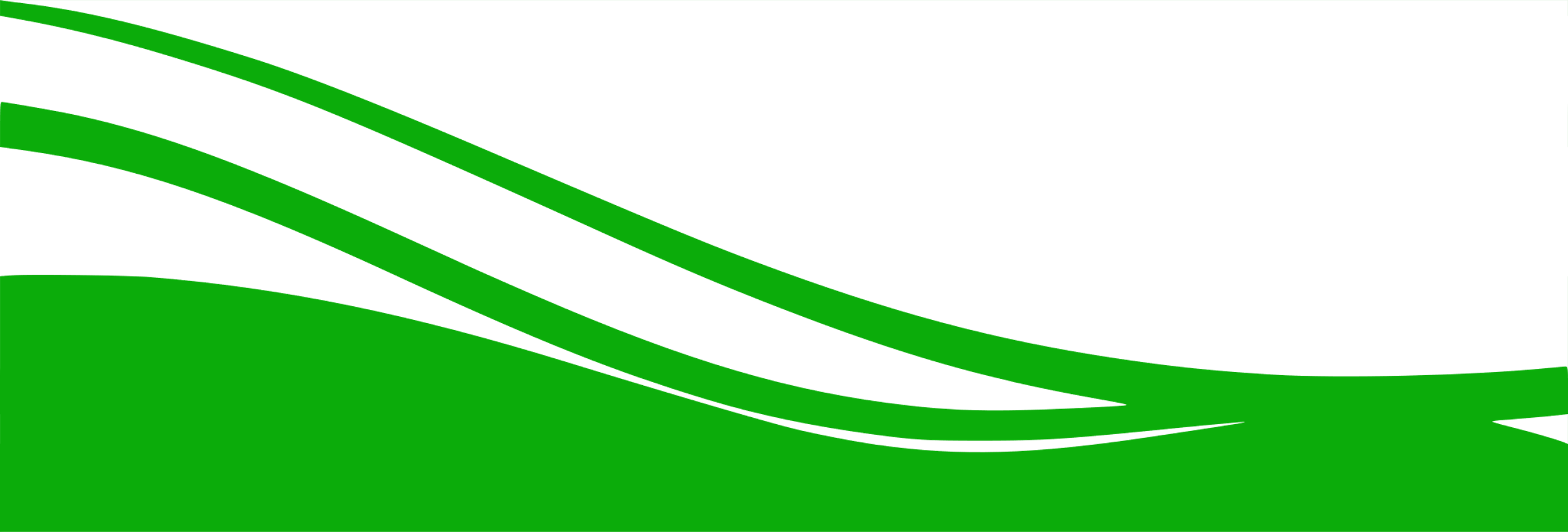 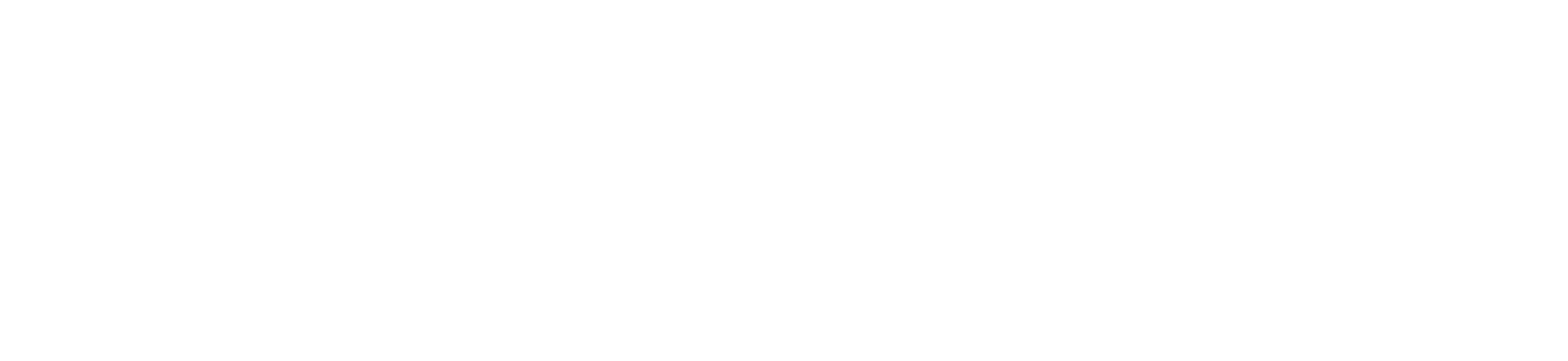 TÍTULO DO TRABALHO
¹Autor/relator
¹Discente do Curso de Enfermagem UEMA – Campus Colinas
²Docente do Curso de Enfermagem UEMA – Campus Colinas
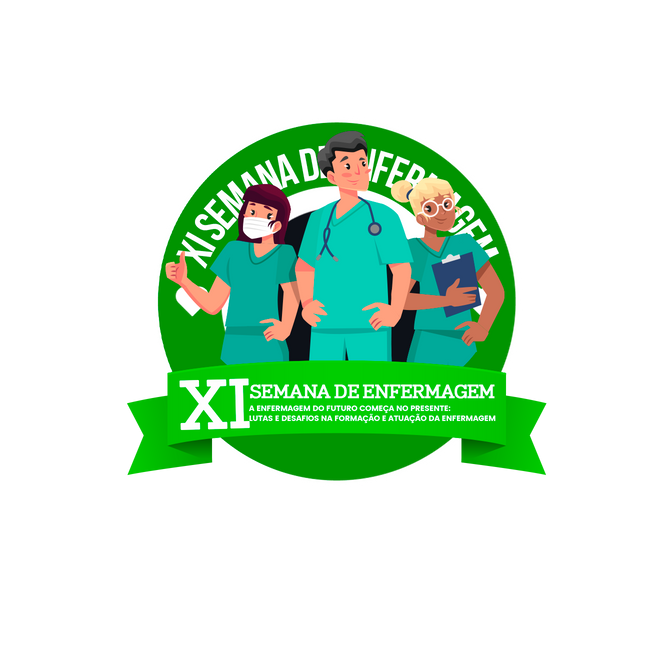 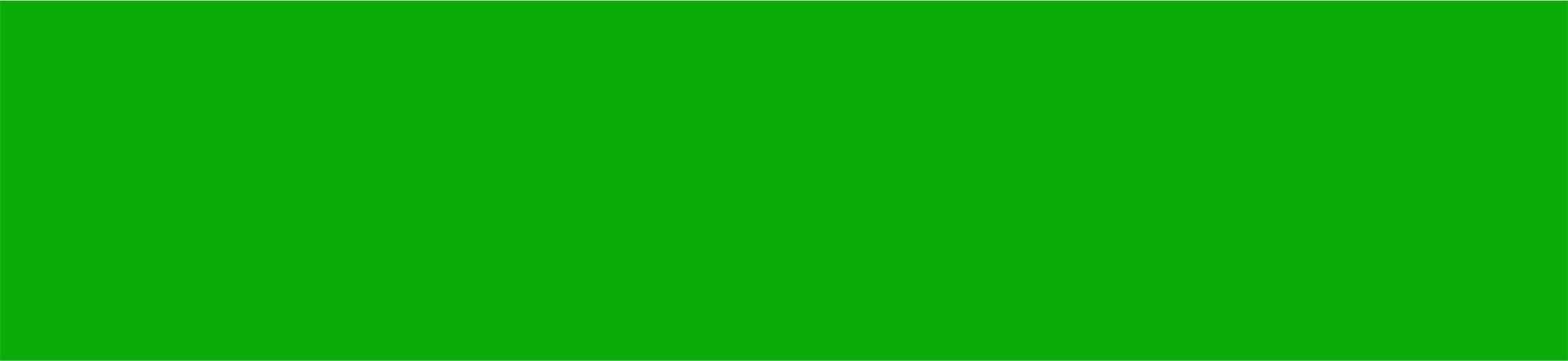 INTRODUÇÃO
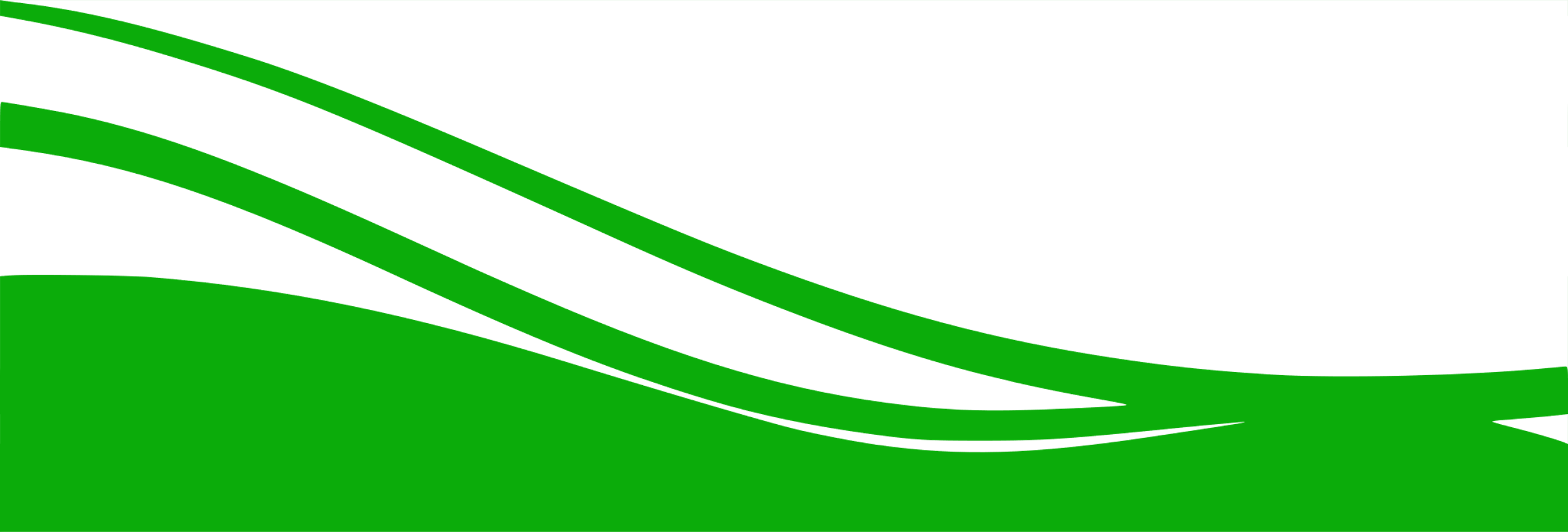 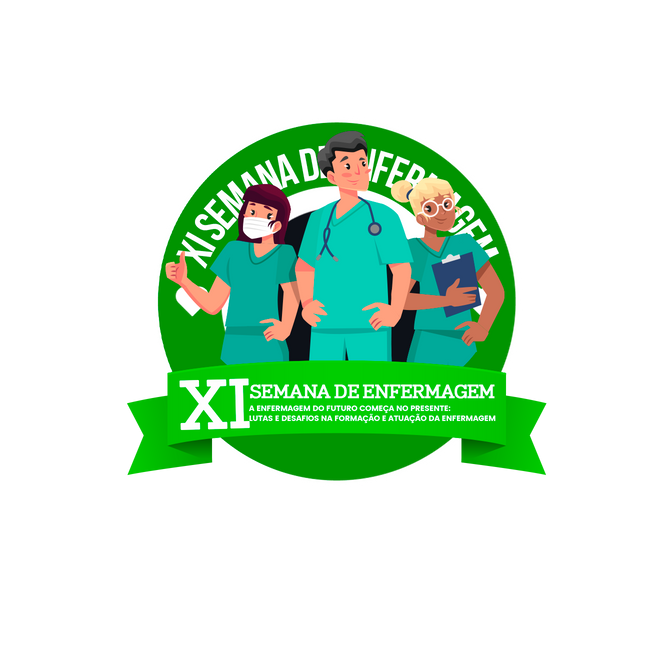 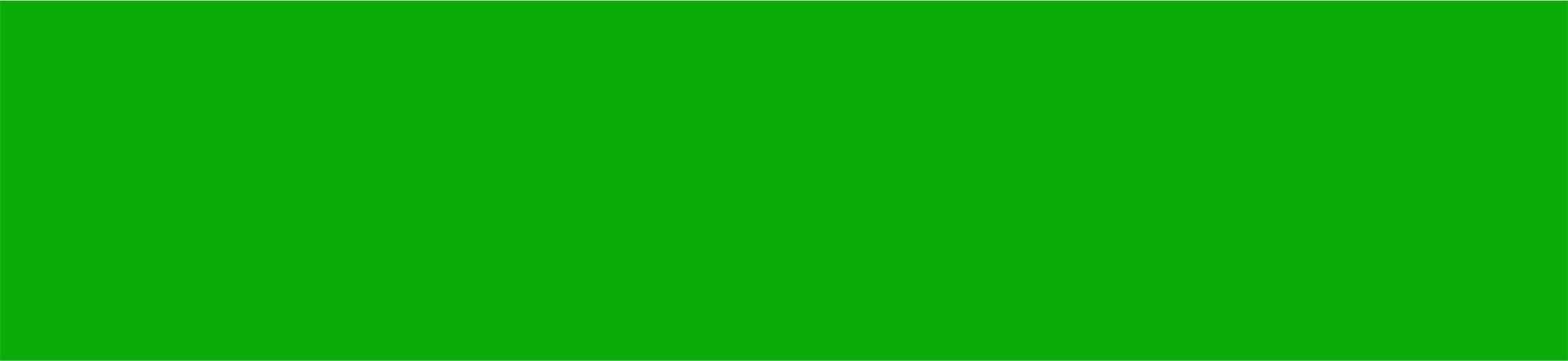 OBJETIVO
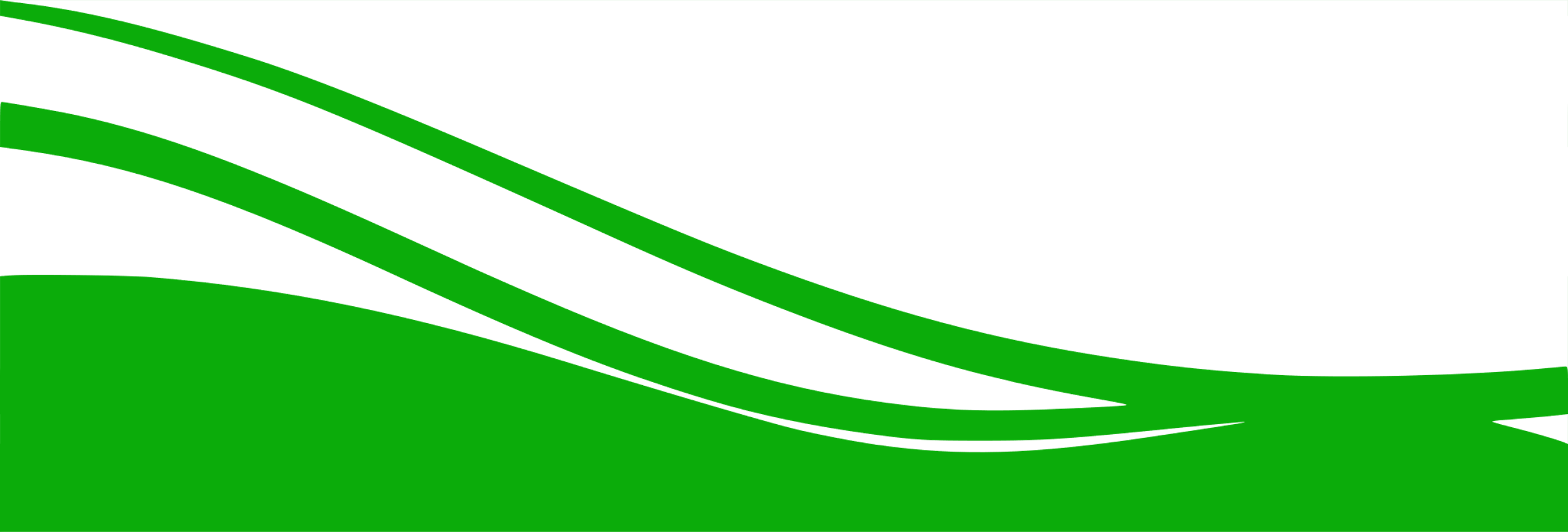 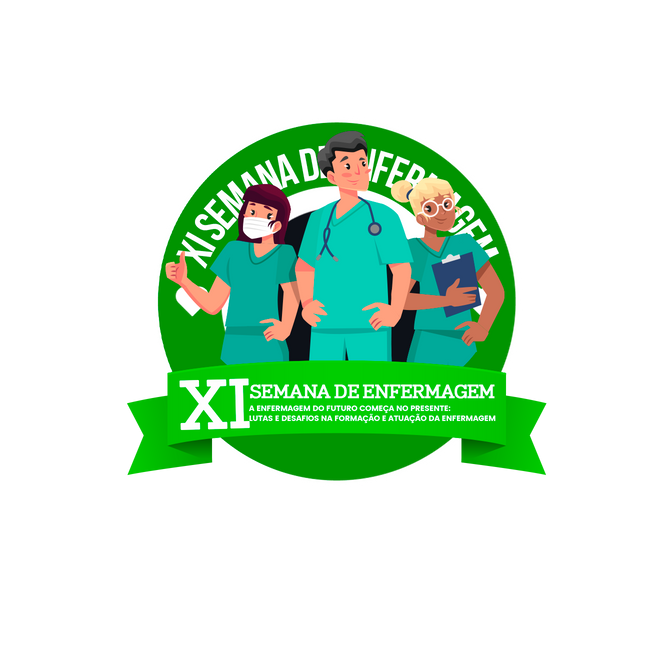 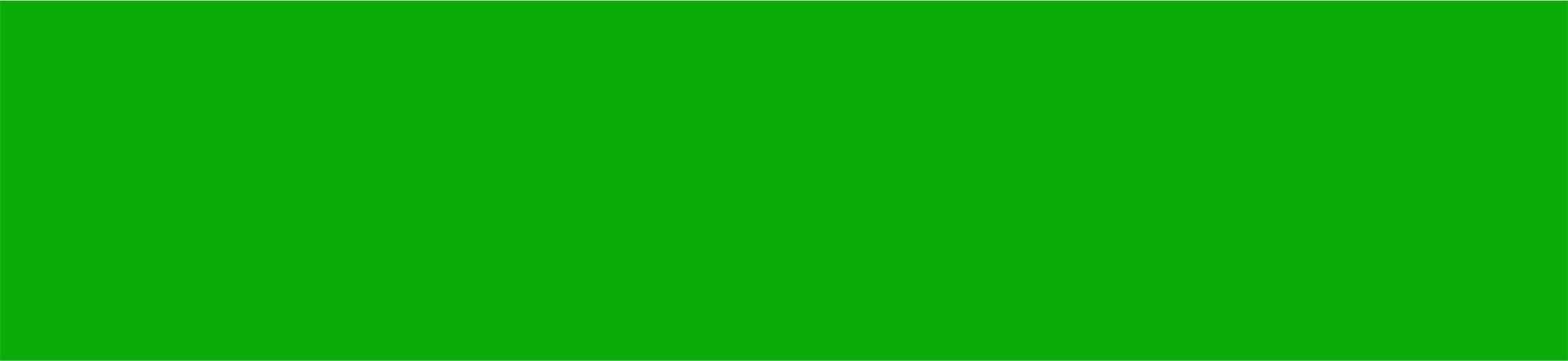 MÉTODOS
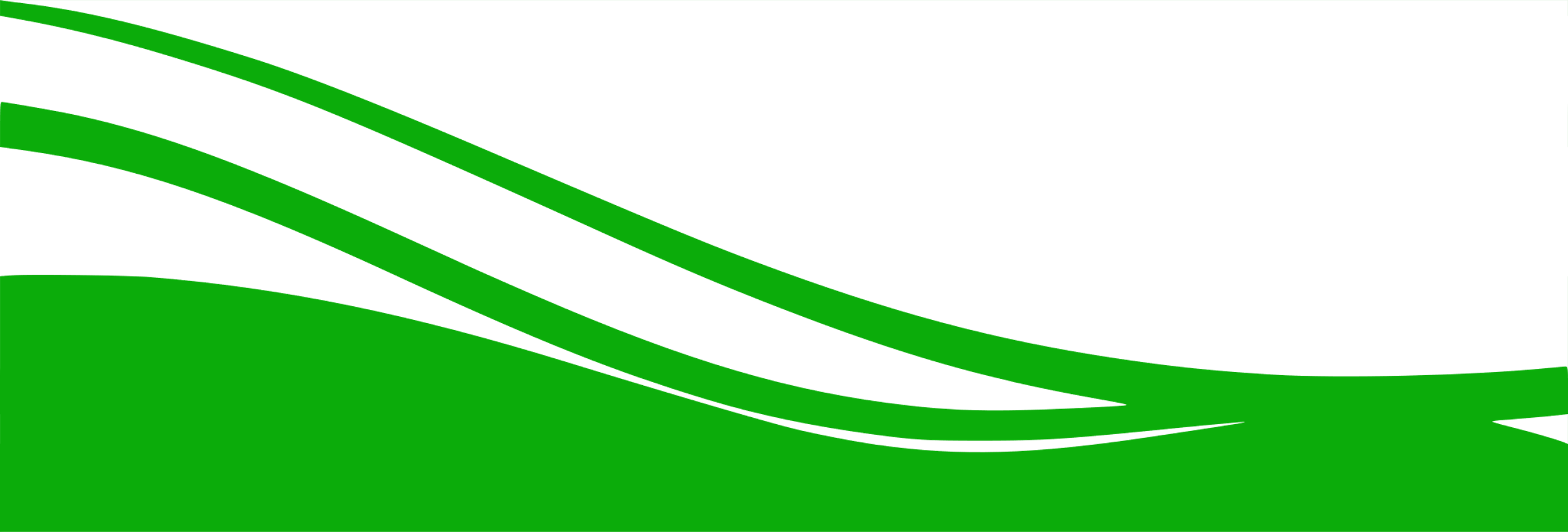 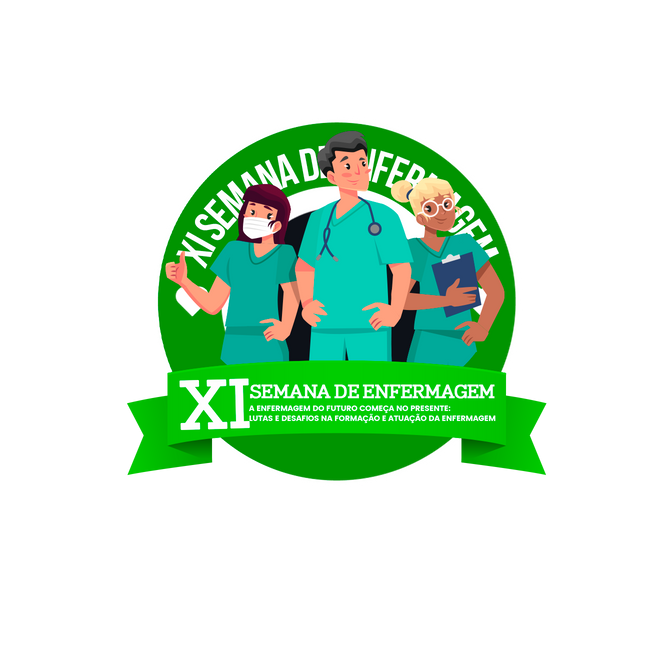 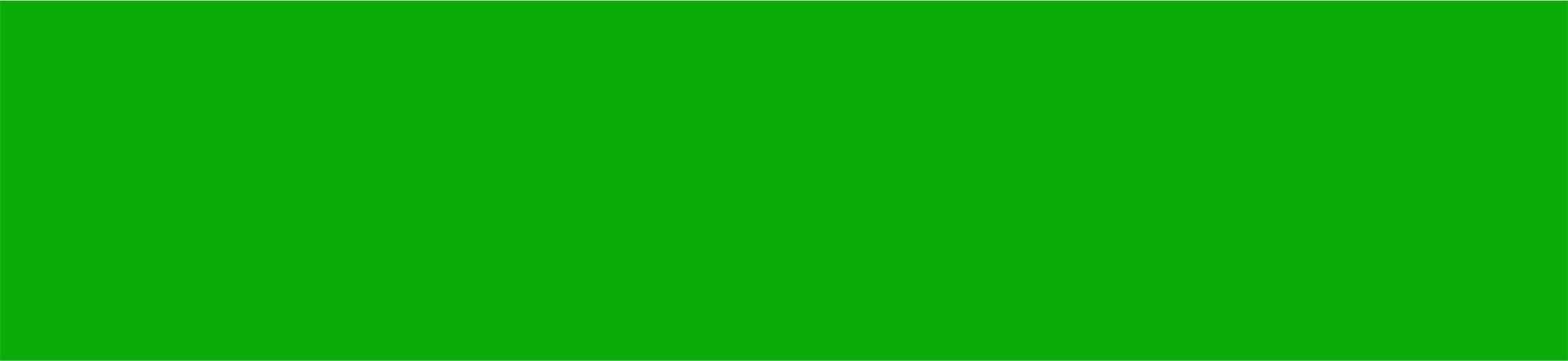 RESULTADOS
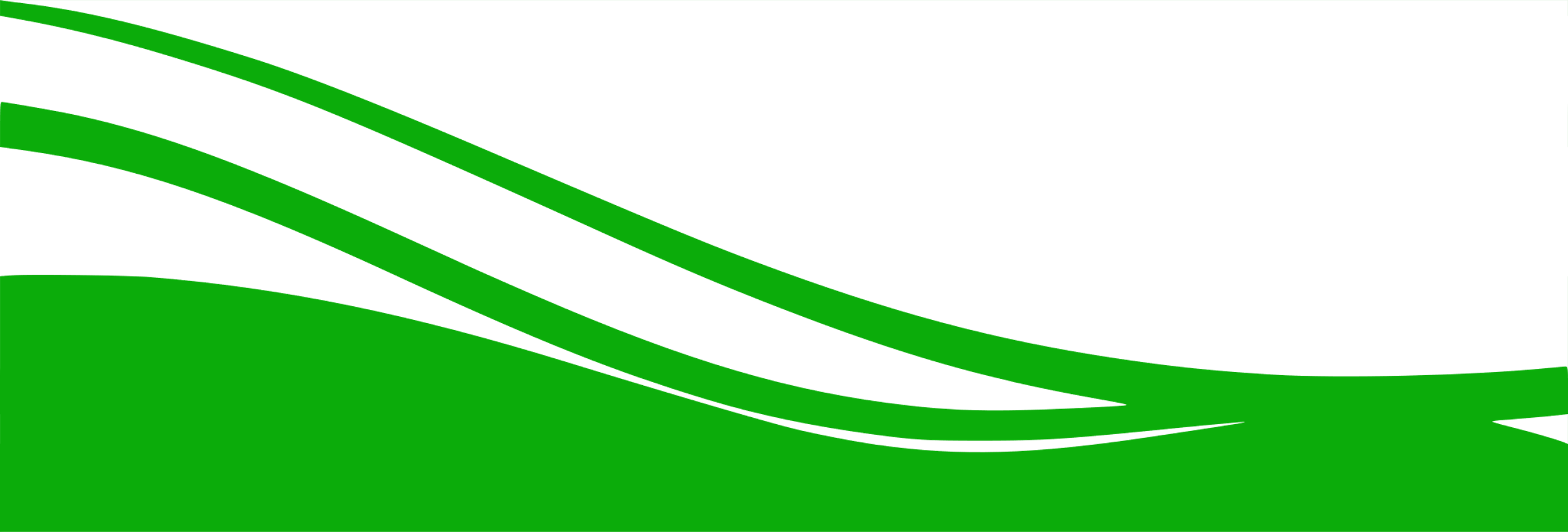 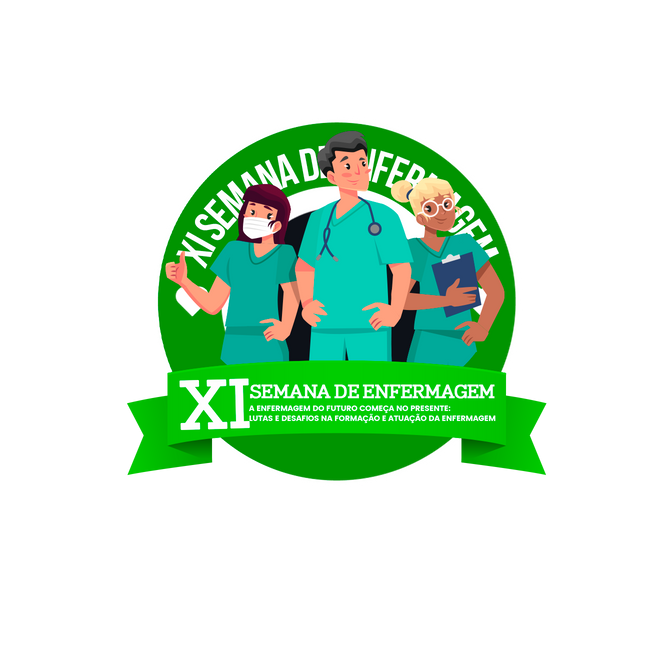 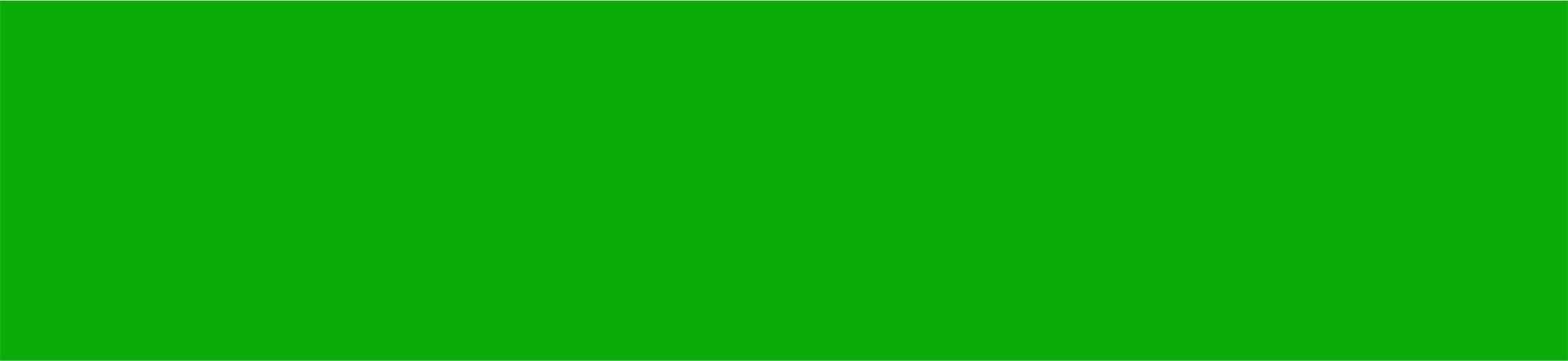 CONCLUSÃO/CONSIDERAÇÕES FINAIS
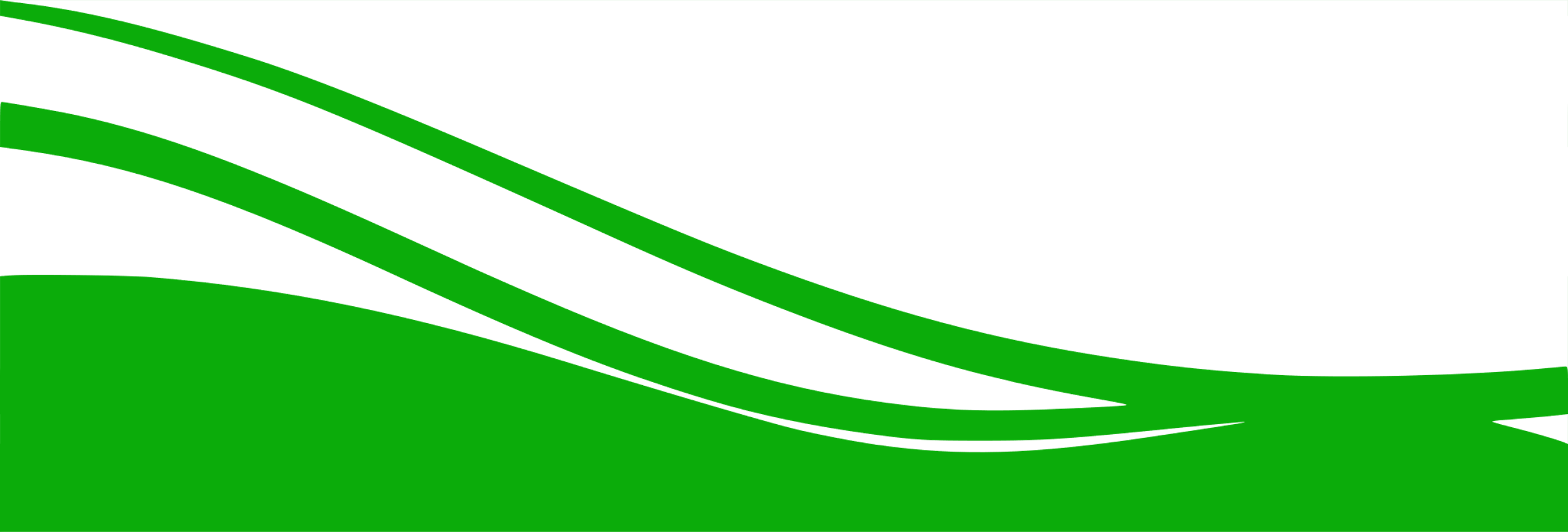 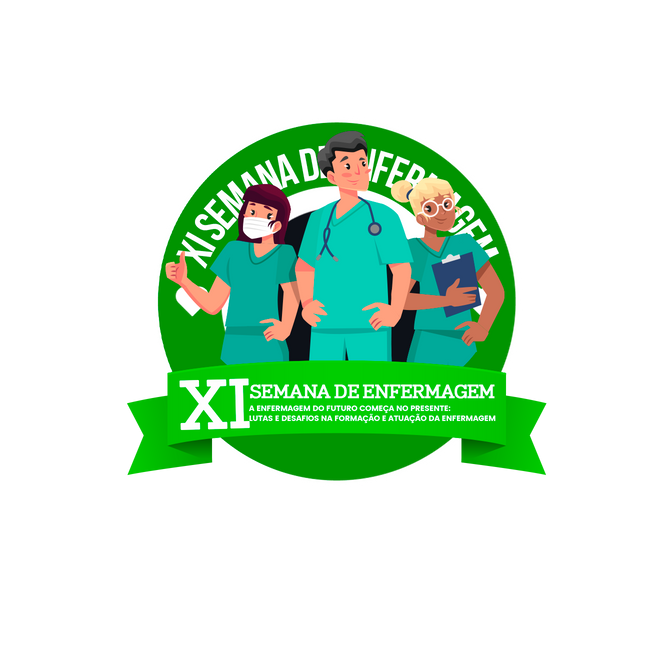 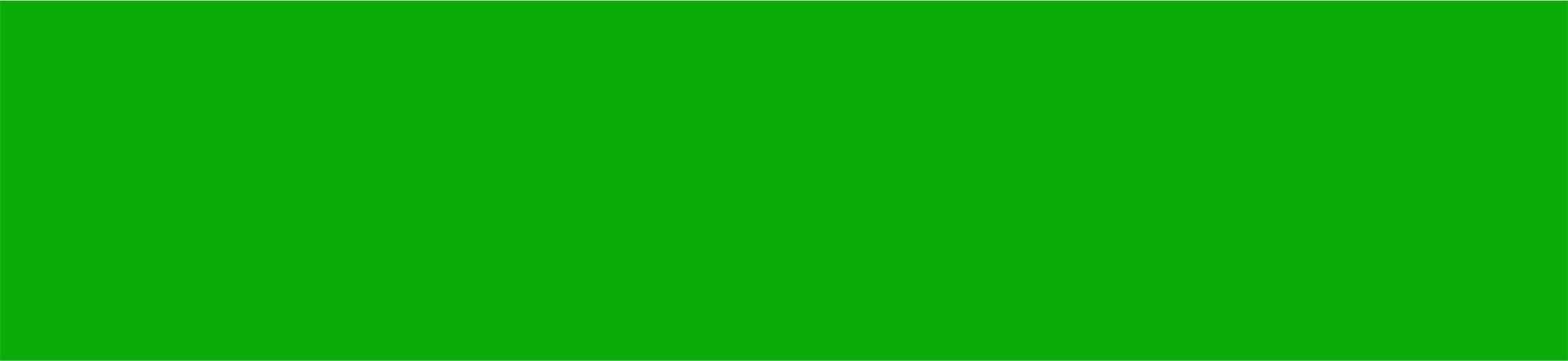 REFERÊNCIAS
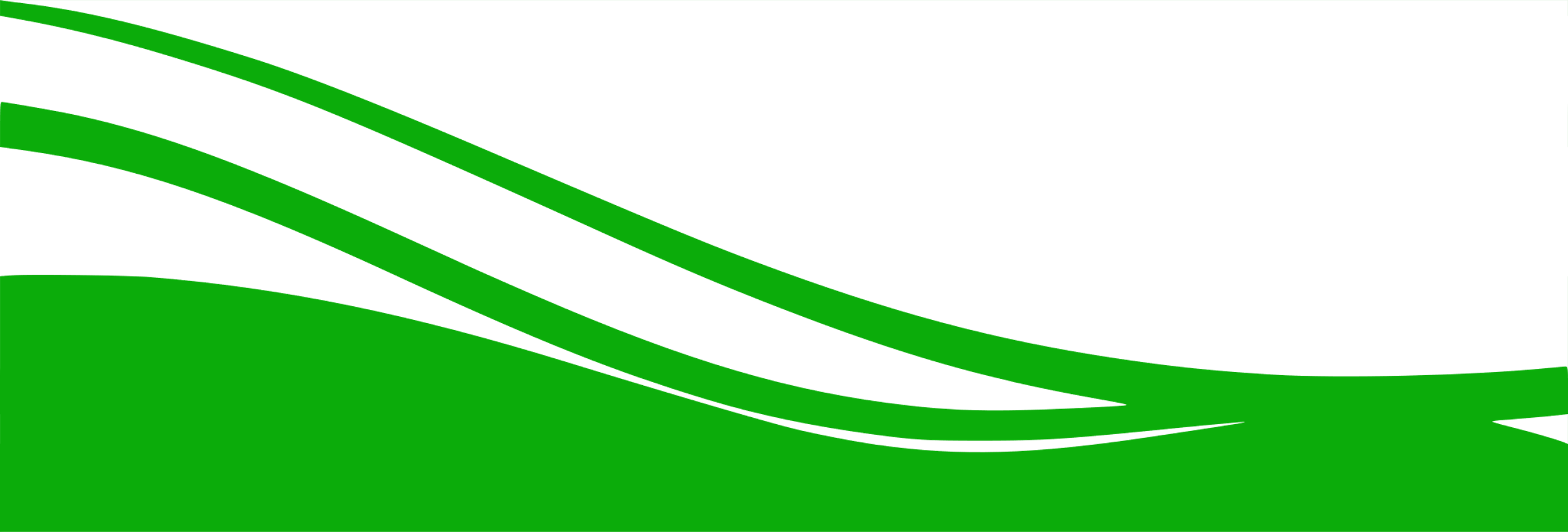